Figure 6. The statistics of AVPCD, (A) The number of antiviral phytochemicals, species and family. (C) The percentage ...
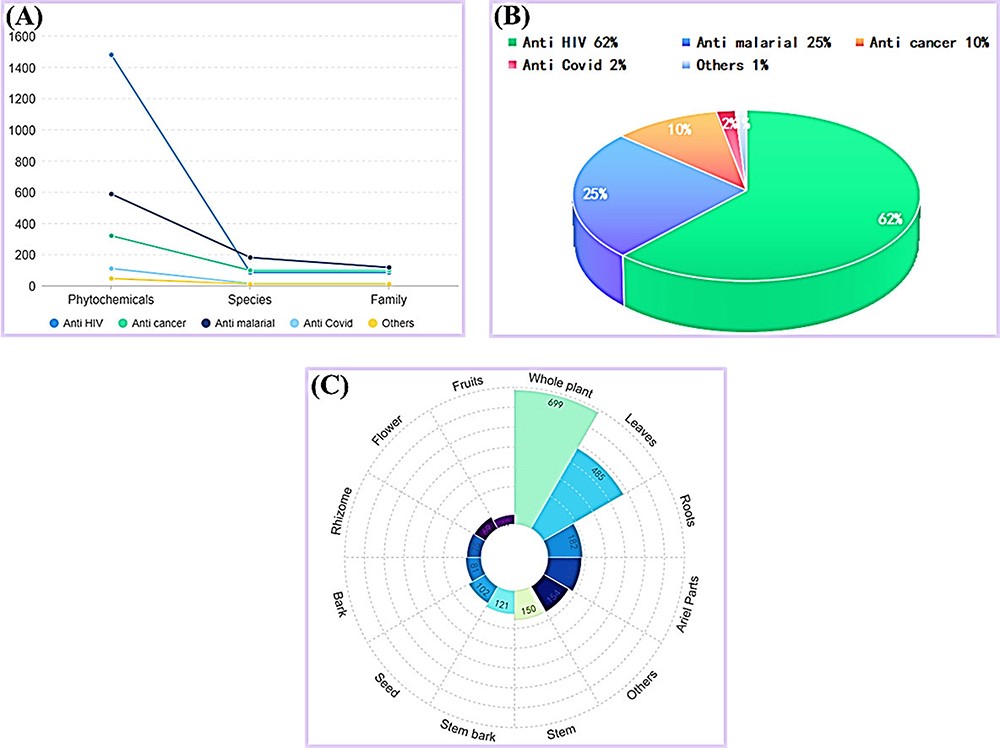 Database (Oxford), Volume 2023, , 2023, baad056, https://doi.org/10.1093/database/baad056
The content of this slide may be subject to copyright: please see the slide notes for details.
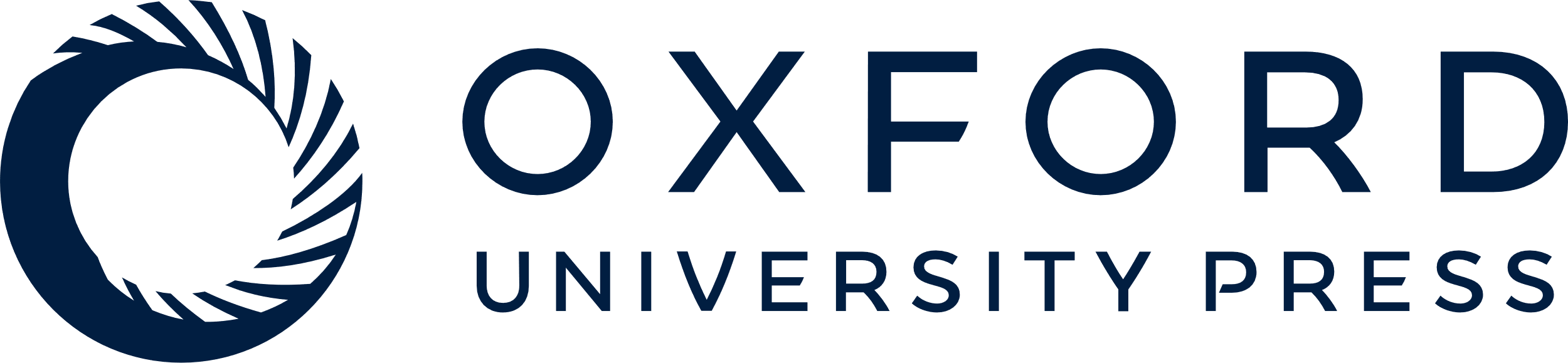 [Speaker Notes: Figure 6. The statistics of AVPCD, (A) The number of antiviral phytochemicals, species and family. (C) The percentage of antiviral phytochemical. (D) The number of all usable parts of medicinal plants.


Unless provided in the caption above, the following copyright applies to the content of this slide: © The Author(s) 2023. Published by Oxford University Press.This is an Open Access article distributed under the terms of the Creative Commons Attribution License (https://creativecommons.org/licenses/by/4.0/), which permits unrestricted reuse, distribution, and reproduction in any medium, provided the original work is properly cited.]